Sets and Number Theory
CSE 311 Autumn 2023
Lecture 11
Announcements
HW3 due tonight, HW4 released tonight, due Friday Oct. 27.
HW4 tends to take students by surprise
Same number of problems, but English proofs often take longer.
More spots to get stuck; more editing to do.
Please start early!

Still struggling with domain restriction?
You’re not alone! There’s an optional reading on the webpage.
Announcements
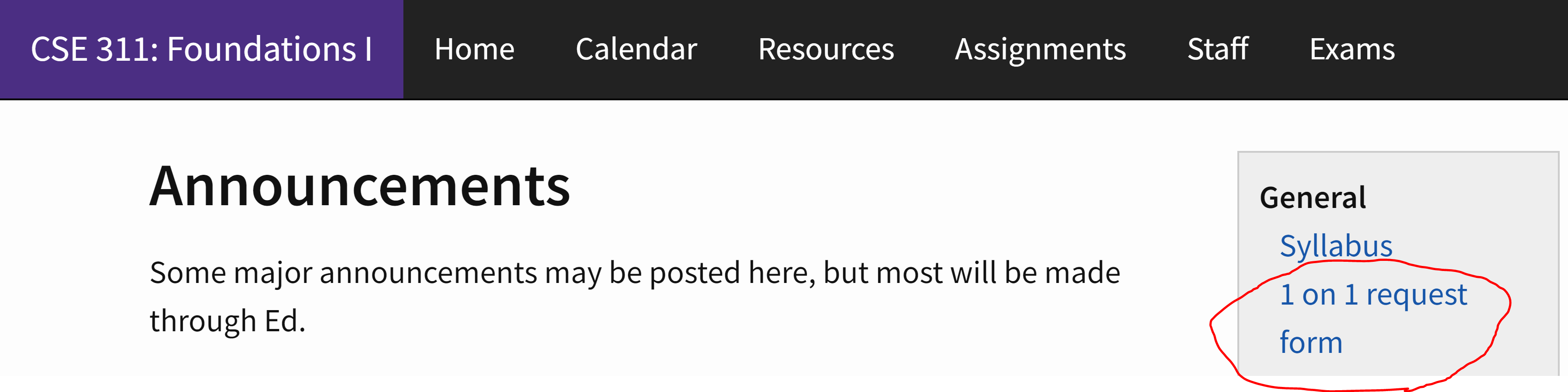 1:1 request form on the webpage. 
Schedule a time to talk to a TA for 30 minutes. 
NOT for current homework.
But can talk about concepts, section problems, old homeworks, etc.
Today
Now that we’ve done the laundry list of definitions, let’s do a set proof!
Two other proof techniques
Proving an exists
Proof by cases
Start on Number theory definitions
Proofs with sets
A proof!
A proof!
A proof!
Proof-writing advice
Summary: How to show an if and only if
Two More Set Operations
Two More Set Operations
More Proof Techniques
Proving an exists statement
Two claims, two proof techniques
Two claims, two proof techniques
Proof By [Counter]Example
To prove an existential statement (or disprove a universal statement), provide an example, and demonstrate that it is the needed example.

You don’t have to explain where it came from! (In fact, you shouldn’t)
Computer scientists and mathematicians like to keep an air of mystery around our proofs.
(or more charitably, we want to focus on just enough to believe the claim)
Skeleton of an Exists Proof
Proof By Cases
Proof By Cases
Proof By Cases
Proof By Cases
Make it clear how you decide which case your in.
It should be obvious your cases are “exhaustive”

Reach the same conclusion in each of the cases, and you can say you’ve got that conclusion no matter what (outside the cases).

Advanced version: sometimes you end up arguing a certain case “can’t happen”
Number Theory
Why Number Theory?
Applicable in Computer Science

“hash functions” (you’ll see them in 332) commonly use modular arithmetic
Much of classical cryptography is based on prime numbers. 


More importantly, a great playground for writing English proofs.
Framing Device
We’re going to give you enough background to (mostly) understand the RSA encryption system.
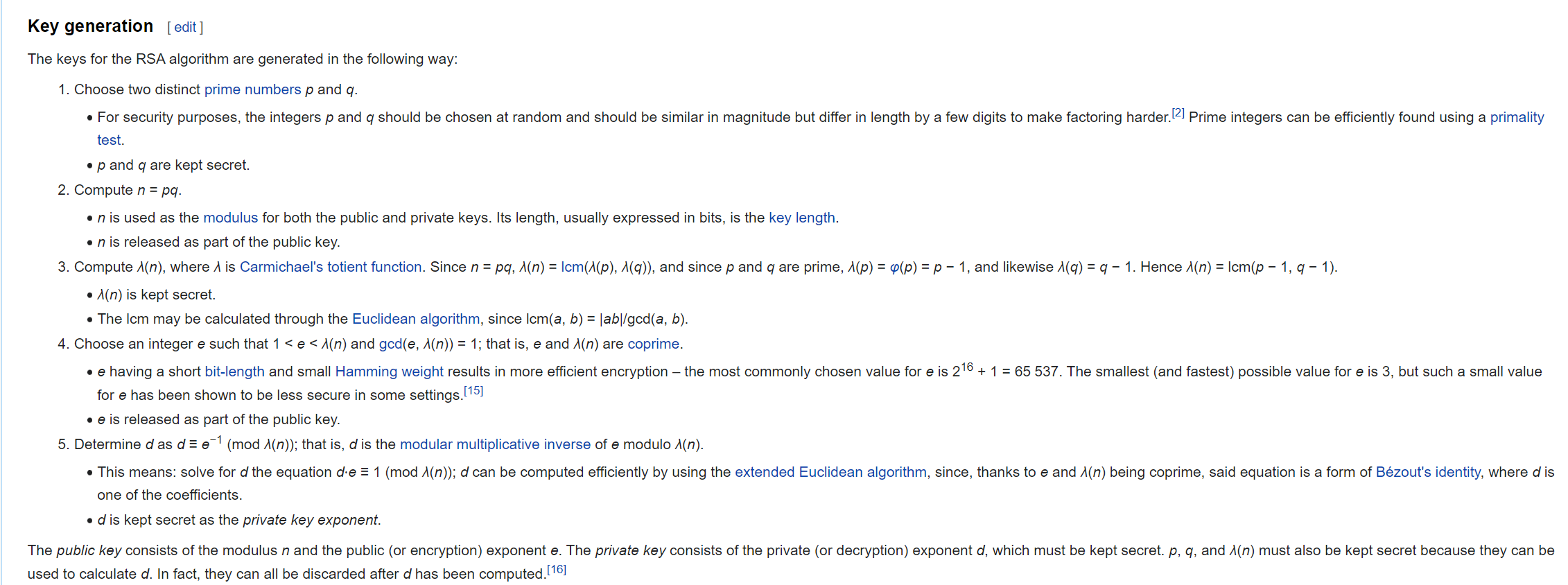 Framing Device
We’re going to give you enough background to (mostly) understand the RSA encryption system.
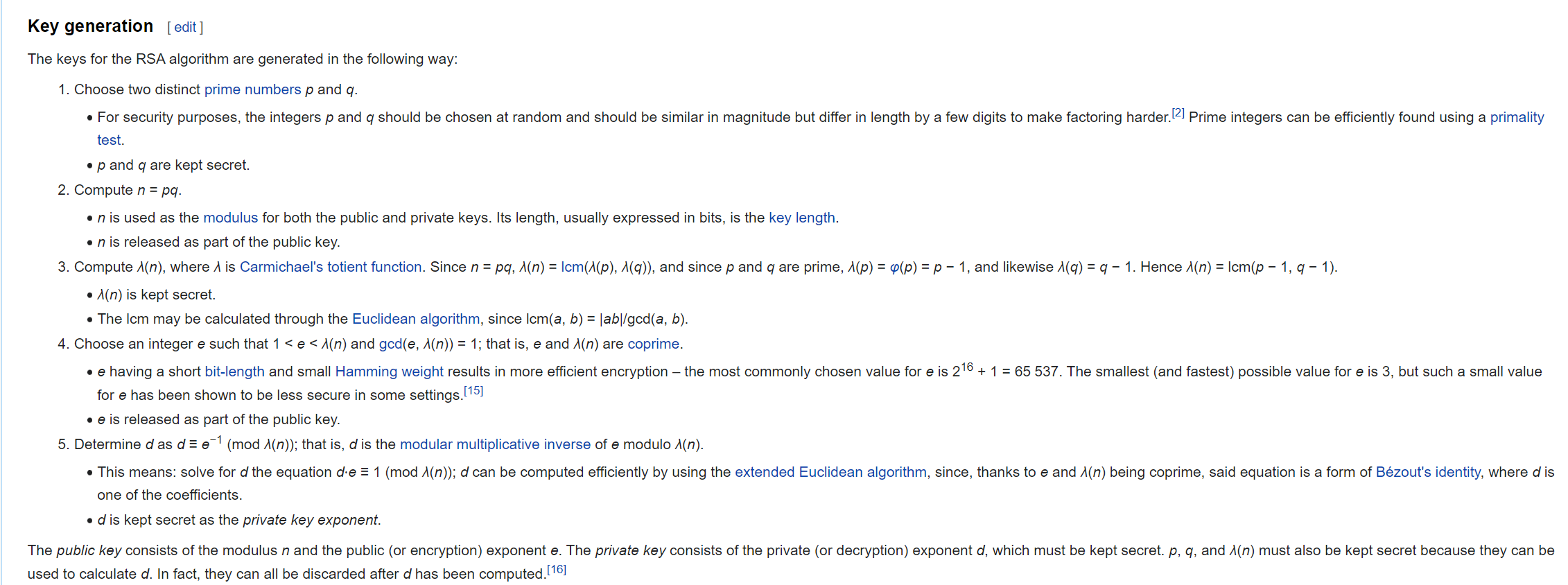 Prime Numbers
Modular Arithmetic
Modular Multiplicative Inverse
Bezout’s Theorem
Extended Euclidian Algorithm
Framing Device
We’re going to give you enough background to (mostly) understand the RSA encryption system.
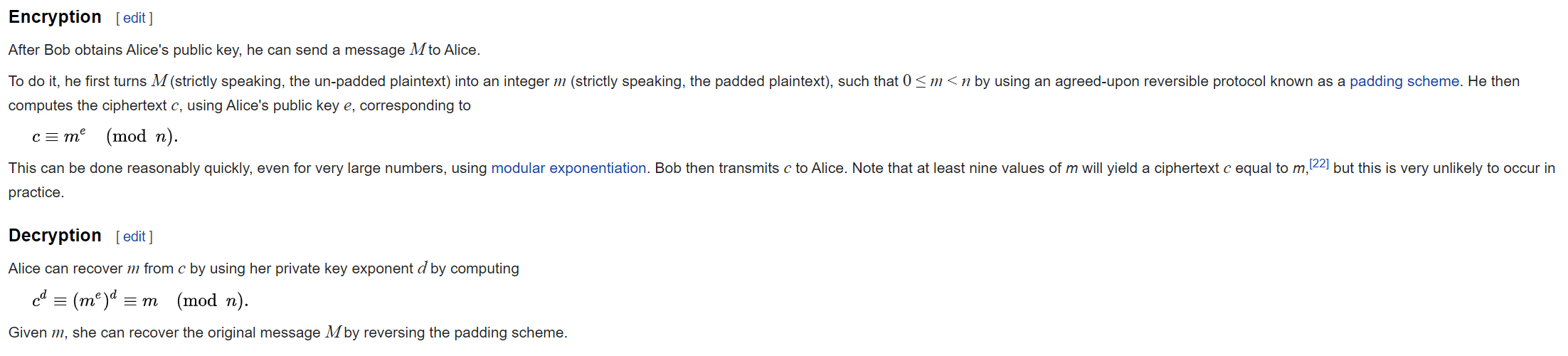 Framing Device
We’re going to give you enough background to (mostly) understand the RSA encryption system.
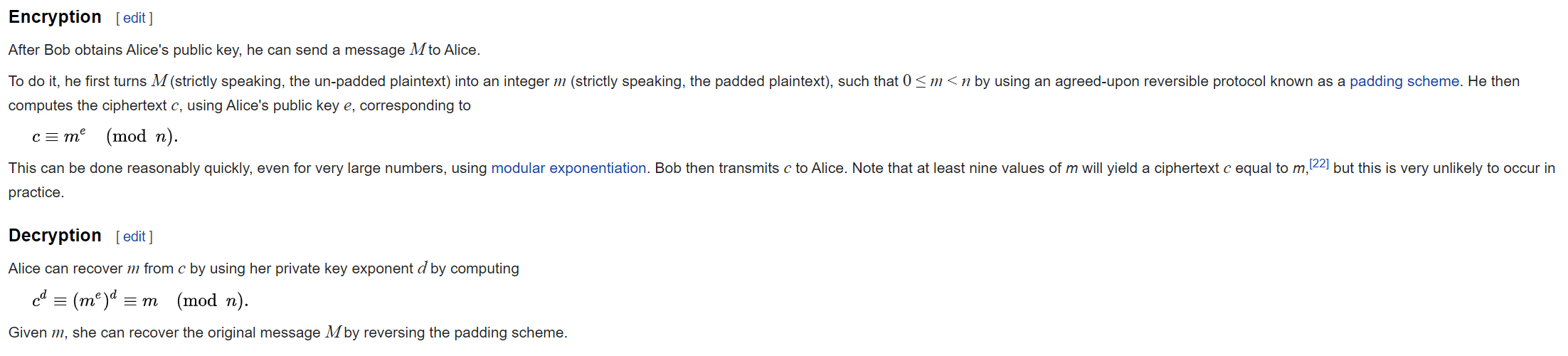 Modular Exponentiation
Divides
Divides
Divides
Divides
Divides
Divides
A useful theorem
The Division Theorem
Remember when non integers were still secret, you did division like this?
Unique
The Division Theorem
A useful theorem
The Division Theorem
Terminology
Modular Arithmetic
“arithmetic mod 12” is familiar to you. You do it with clocks.

What’s 3 hours after 10 o’clock?
1 o’clock. You hit 12 and then “wrapped around”
“13 and 1 are the same, mod 12” “-11 and 1 are the same, mod 12”

We don’t just want to do math for clocks – what about if we need to talk about parity (even vs. odd) or ignore higher-order-bits (mod by 16, for example)
Modular Arithmetic
Modular Arithmetic
We need a definition! We can’t just say “it’s like a clock”

Pause what do you expect the definition to be?
Is it related to % ?
Modular Arithmetic
We need a definition! We can’t just say “it’s like a clock”

Pause what do you expect the definition to be?
Equivalence in modular arithmetic
Huh?
Long Pause
It’s easy to read something with a bunch of symbols and say “yep, those are symbols.” and keep going
STOP Go Back. 
You have to fight the symbols they’re probably trying to pull a fast one on you. 
Same goes for when I’m presenting a proof – you shouldn’t just believe me – I’m wrong all the time!
You should be trying to do the proof with me. Where do you think we’re going next?
Why?
When you subtract, the remainders cancel. What you’re left with is a multiple of 12.
Extra Set Practice
Extra Set Practice
Extra Set Practice
Extra Set Practice